aanstellingpastoraal medewerkers
8 januari 2017
inleiding (1/5)
Jezus en de kerk

De kerk is van de Heer Jezus Christus.
Hij wil zijn gemeente goede zorg geven.
Zoals een Goede Herder zijn schapen.

Voor zijn pastorale zorg maakt Hij gebruik van mensen.
Om gemeenteleden te troosten, te vermanen of onderwijs te geven zijn ouderlingen – of oudsten – aangesteld.
inleiding (2/5)
creatieve oplossing

Het is gebleken dat er onvoldoende mannen beschikbaar zijn voor de oude, vertrouwde structuur.
De kerkenraad heeft daarom, biddend om de leiding van de Heilige Geest, naar een creatieve oplossing gezocht.

Christus’ gemeente mag immers niet te kort worden gedaan.

Dat is ook niet nodig wanneer er andere vormen zijn waarin zijn zorg voor haar gestalte kan krijgen.
inleiding (3/5)
pastoraal medewerkers (m/v)

Opzet was om van de nood van tekort aan ambtsdragers een deugd te maken.
Het bleek dat onder ons voldoende broeders en zusters in staat en bereid zijn om, onder leiding van een raad van oudsten, als pastoraal medewerker liefdevolle aandacht aan broeders en zusters in de gemeente te schenken.

De ervaring van de nu enkele jaren bestaande Jeugdraad is bemoedigend. Daarbinnen functioneren ook vrouwelijke niet-ambtsdragers.
Op deze manier kunnen we samen optimaal profiteren van de gaven die Gods Geest aan broeders en zusters schenkt.
inleiding (4/5)
geen bezwaar

De kerkenraad heeft een aantal broeders en zusters aangezocht, bereid gevonden en aan de gemeente voorgesteld.

Niemand heeft tegen hen een bezwaar ingebracht.

Daarom willen we in deze eredienst overgaan tot hun officiële aanstelling.
inleiding (5/5)
betrouwbaar

De gemeente heeft er recht op te weten dat degenen die met een mandaat van de kerk hen bezoeken betrouwbaar zijn.
Dat ze Gods Woord serieus nemen, de aangenomen belijdenis van de kerk onderschrijven en met eerbied voor God willen leven.
En dat ze van plan zijn om hun taak trouw en integer uit te voeren in de periode waarvoor ze worden benoemd.

Daarom wordt hun nu een aantal vragen gesteld.
Vragen (1/2)
Aanvaarden jullie de hele Bijbel: Oude en Nieuwe Testament, als Gods betrouwbaar evangelie? 
Verwerpen jullie alles wat daarmee in strijd is? 
Spreken jullie anderen vrijmoedig aan met Gods woorden?

Onderschrijven jullie de inhoud van de belijdenisgeschriften die zijn aangenomen binnen het kerkverband waarvan wij deel uitmaken?

Beloven jullie je in alle opzichten respectabel te gedragen 
zodat jullie 
geen aanstoot vormen en het geloof van anderen in gevaar brengen
maar juist voorbeelden zijn door jullie levensstijl?
Vragen (2/2)
Hebben jullie de gemeente van Jezus Christus, waarbinnen jullie als pastoraal medewerkers zullen functioneren, van harte lief; en beloven jullie zuinig te zijn op de schapen en lammeren van de Goede Herder?

Beloven jullie om, in samenwerking met de oudsten, de taak die jullie op je nemen enthousiast en ijverig te behartigen?

Beloven jullie betrouwbaar te zijn zodat wat je wordt toevertrouwd veilig bij je is?
Ja, dat beloof ik!
zegen
“Moge de Heer uw liefde voor elkaar en ieder ander groter maken, 
zodat uw liefde (…) overvloedig wordt (…).

Moge de Heer u door die liefde kracht geven, 
zodat u zuiver en heilig voor onze God en Vader zult staan 
wanneer onze Heer Jezus komt met al zijn engelen. 

Amen.” 
(I Tessalonicenzen 3,12.13)
zingen
Opwekking 378:1.2.3.5

 



[wisselzang: 2 en 5 door hele gemeente]
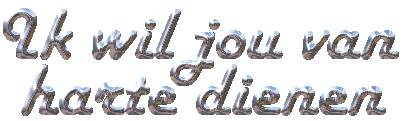 aanspraak gemeente
Ontvang deze broeders en zusters met respect om Jezus’ wil.

Stel u open voor wat de Geest ons in hen wil geven.

Draag hen in uw gebed.